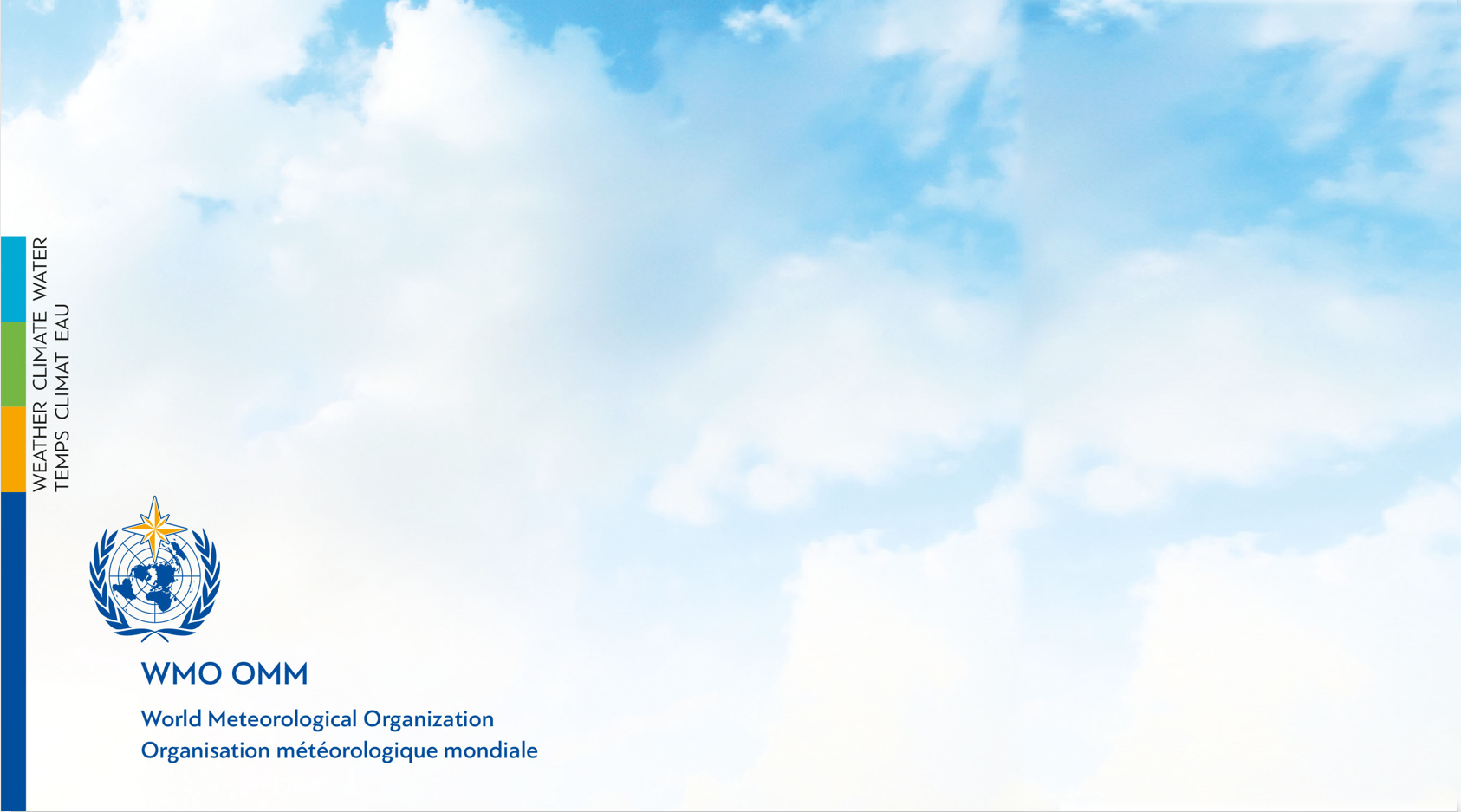 ASSESSMENT 
METHODS & TOOLS
Alexandru Hozoc, MET expert
Content
poursuivront un développement durable grâce aux meilleurs services possible, tant sur terre qu’
en mer et dans les airs
Remember?

Assessment methods

Assessment tools
Remember?
(Training + Assessing) cycle + Time = Competence spiral
                  2D 					        3D
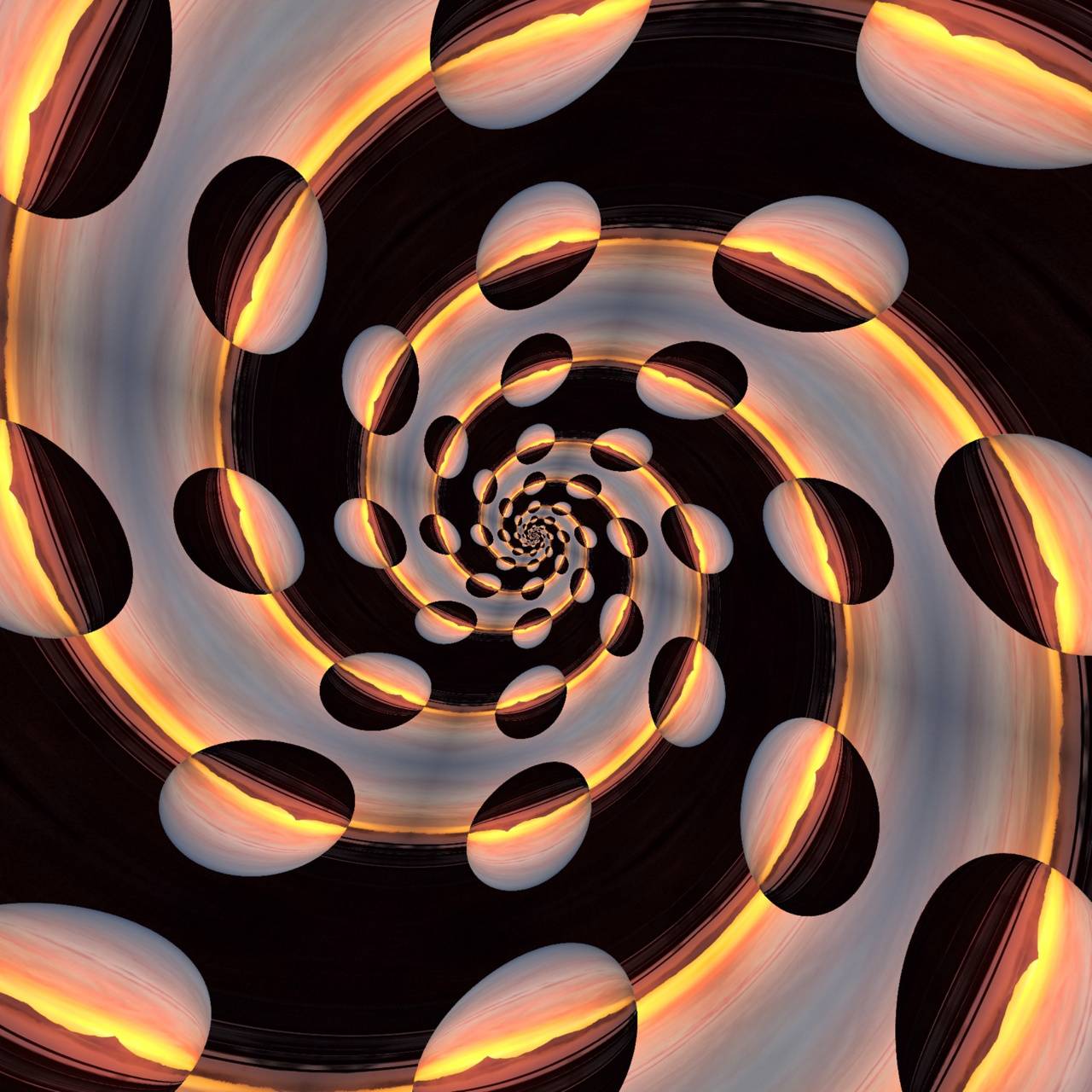 Content
poursuivront un développement durable grâce aux meilleurs services possible, tant sur terre qu’
en mer et dans les airs
Remember?

Assessment methods

Assessment tools
2. Assessment methods
Direct observation of operational work

Simulation

Portfolio

Written assessment
2. Assessment methods
Direct observation of operational work

Most authentic assessment method for OJT

PROs				    						CONs
Opportunities for authentic contexts. 
Allows trainees to demonstrate their work 
to an authentic audience.					Difficult to set up and administer, 													especially with a large number of trainees.
Allows for the integration of complex skills.
2. Assessment methods
Simulation

An assessment method for OJT applicable in almost any situation

PROs				    						CONs
build an environment/model 				describing the situation sometimes difficult 
behaving similarly to real world				
												initial financial investment (expensive)
complete and accurate						
												technical limitations
2. Assessment methods
Portfolio

A very complex assessment method for OJT

PROs				    						CONs
Allows trainees to work over an extended 
period of time to incorporate revisions.		Judging what has been learned is not 												always evident from looking at products.
Allows for trainees craftsmanship, pride
and personal embellishment.				Difficult to assess individual contributions 											when the product is a group product.
2. Assessment methods
Written assessment

An assessment method for OJT applicable mostly for checking K & U

PROs				    							CONs
Allows for a standardized administration 
to large groups of trainees.
													Difficult to assess skills through 
													paper-and-pencil measures.
Useful for assessing individual trainees.
Content
poursuivront un développement durable grâce aux meilleurs services possible, tant sur terre qu’
en mer et dans les airs
Remember?

Assessment methods

Assessment tools
3. Assessment tools
Checklist

Simulator

Case studies

Tests
3. Assessment tools
Checklist


PROs				    						CONs
authentic									may be difficult to prepare

reusable									may take some time to apply

In depth evaluation
3. Assessment tools
Simulator


PROs				    						CONs
(almost) real workplace						costly investment

reusable									scenarios must be fully detailed

objective and reliable
3. Assessment tools
Case studies


PROs				    					CONs
comprehensive							may take time to get prepared

cover lots of topics						may take time to go through

										big amount of data are needed
3. Assessment tools
Tests (objective)


PROs				    						CONs
standardization of evaluation				time consuming in making

reusable									time consuming in correcting

for any group dimension
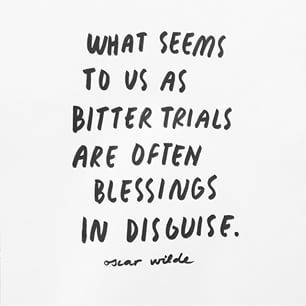